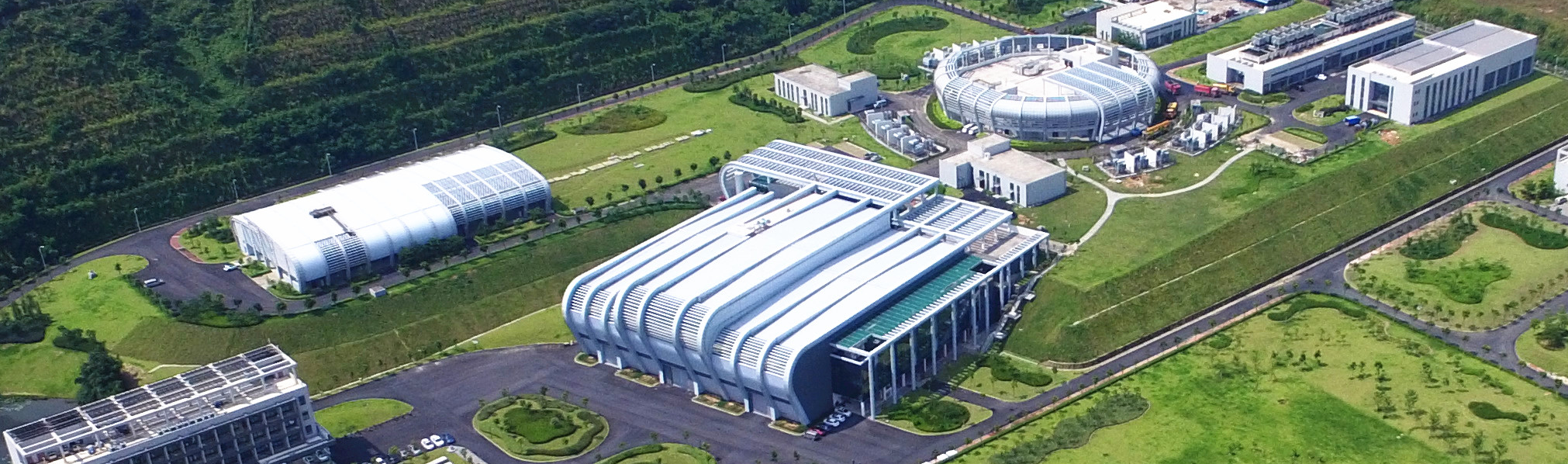 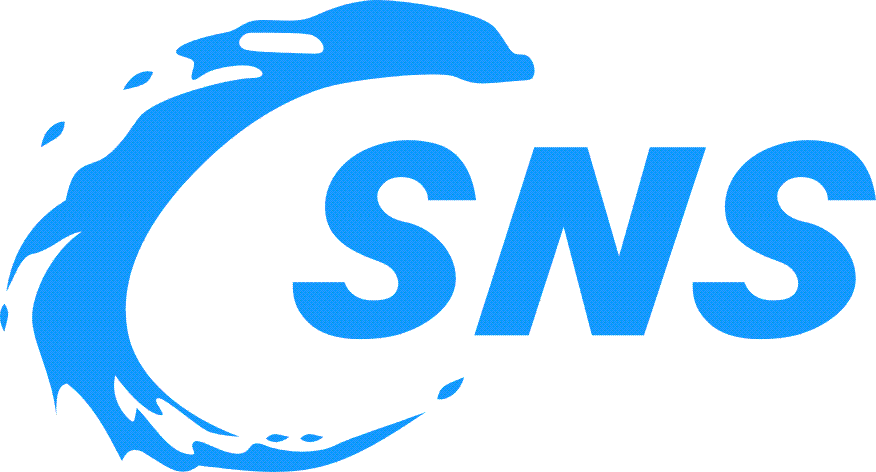 PV Browser - A Web Based EPICS PV Information Query System
Yuliang Zhang, Kangjia Xue
CSNS@IHEP
2024 Spring EPICS Collaboration Meeting, Pohang
Brief Introduction of CSNS Operation and CSNS-II
CSNS is operating at 160kW beam power since March 2024
Total number of PVs accelerator only is about 100,000
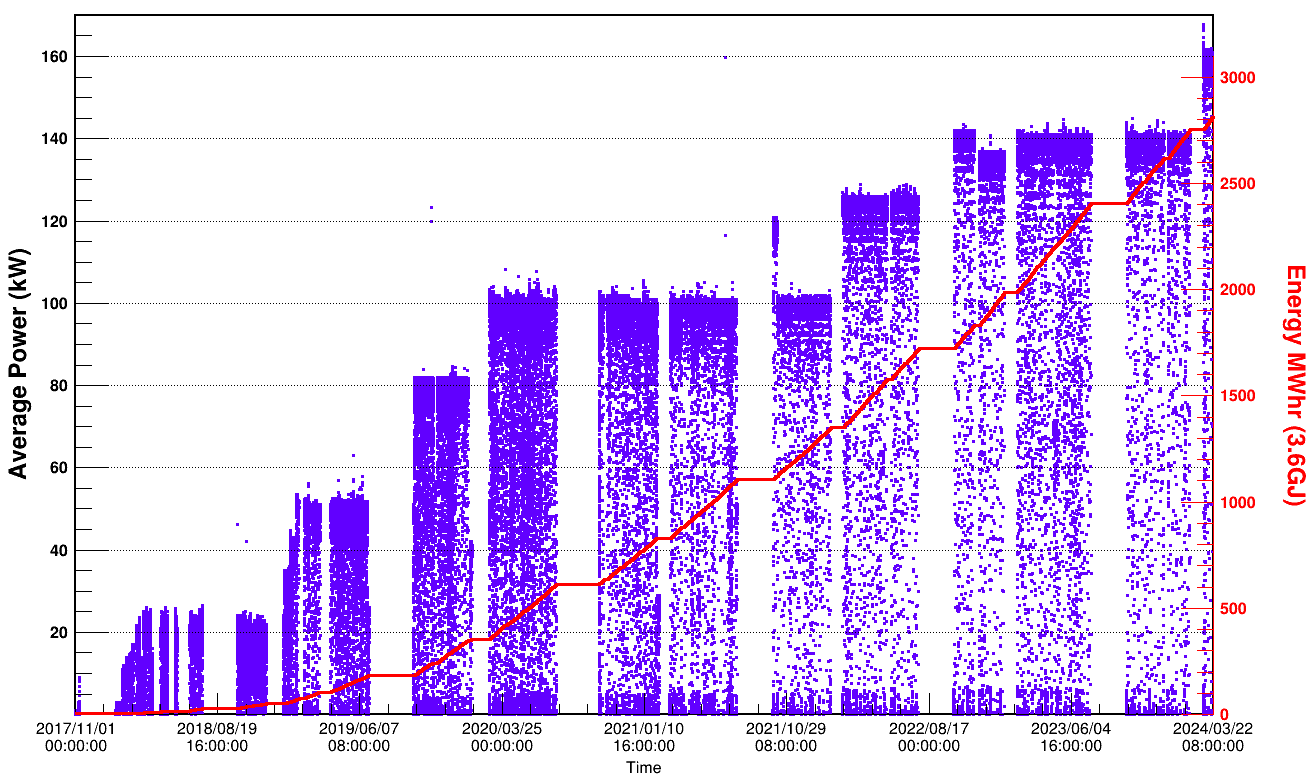 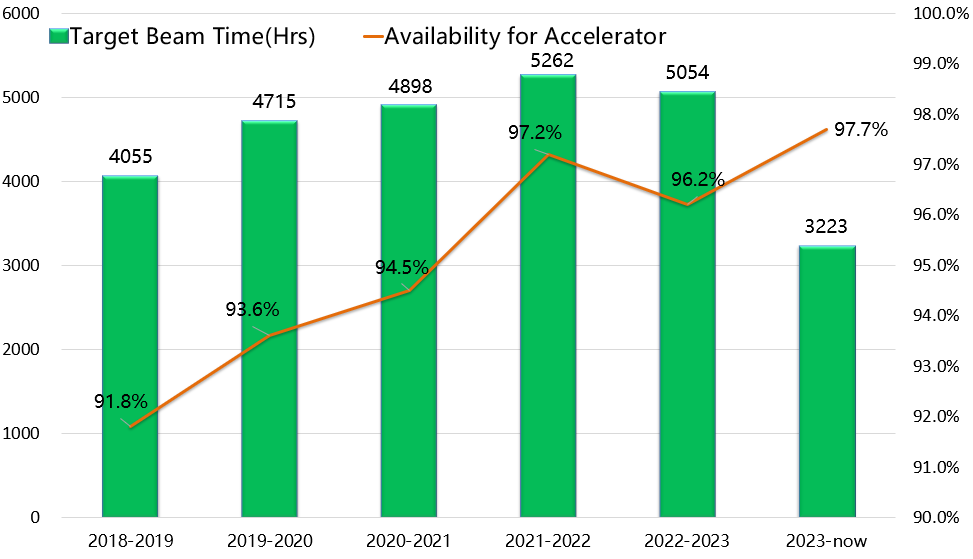 Beam power ramp history
Beam time and availability
140/160kW
140kW
25/50kW
100/125kW
100kW
80/100kW
Brief Introduction of CSNS Operation and CSNS-II
Beam power will be upgraded from 160kW to 500kW
Total number of PVs accelerator only will be 200,000+
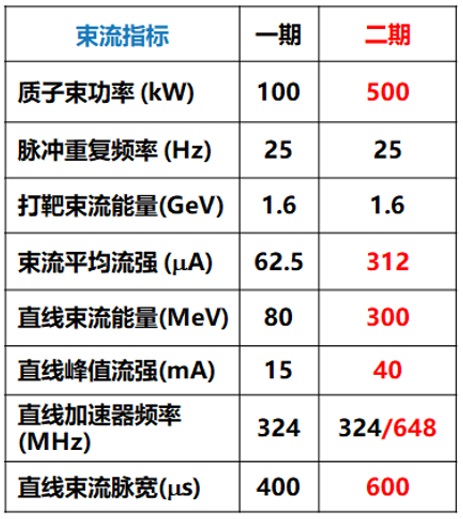 New  Injection System
Parameters
CSNS-II
CSNS
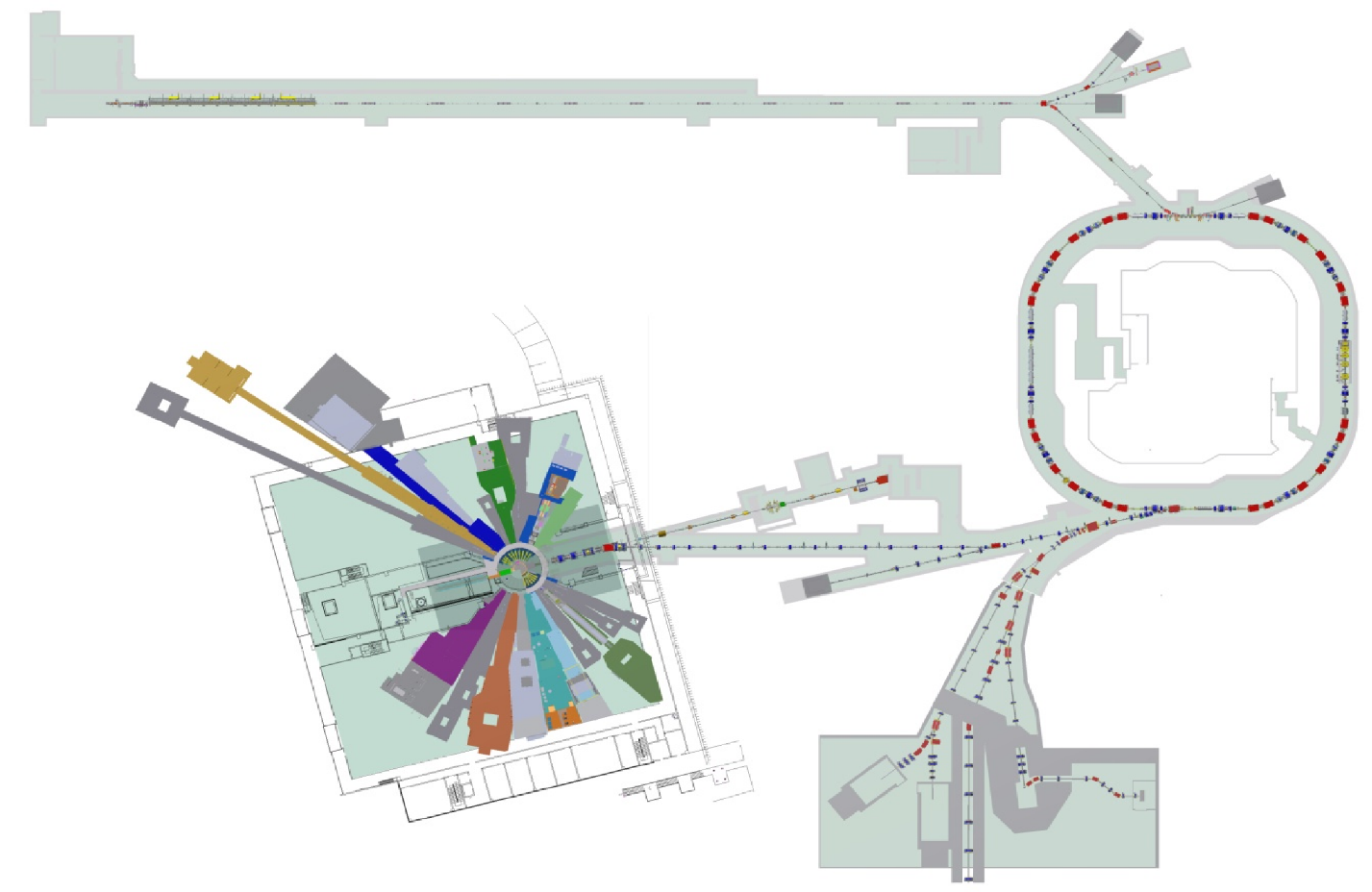 Beam Power（KW）
SSC, 80MeV->300MeV
Rep-Rate（Hz）
Beam Energy（GeV）
Avg Current (µA)
Linac Energy(MeV)
Linac Pk Current (mA)
Linac RF Frequency（MHz）
NEW：9 neutron beam line, 1 muon and 1 proton line
Linac Beam Width(µS）
Accelerator Control System Upgrade Towards CSNS-II
EPICS V3 and V7 mixed control system
Total number of V3 and V7 IOCs will be more than 200
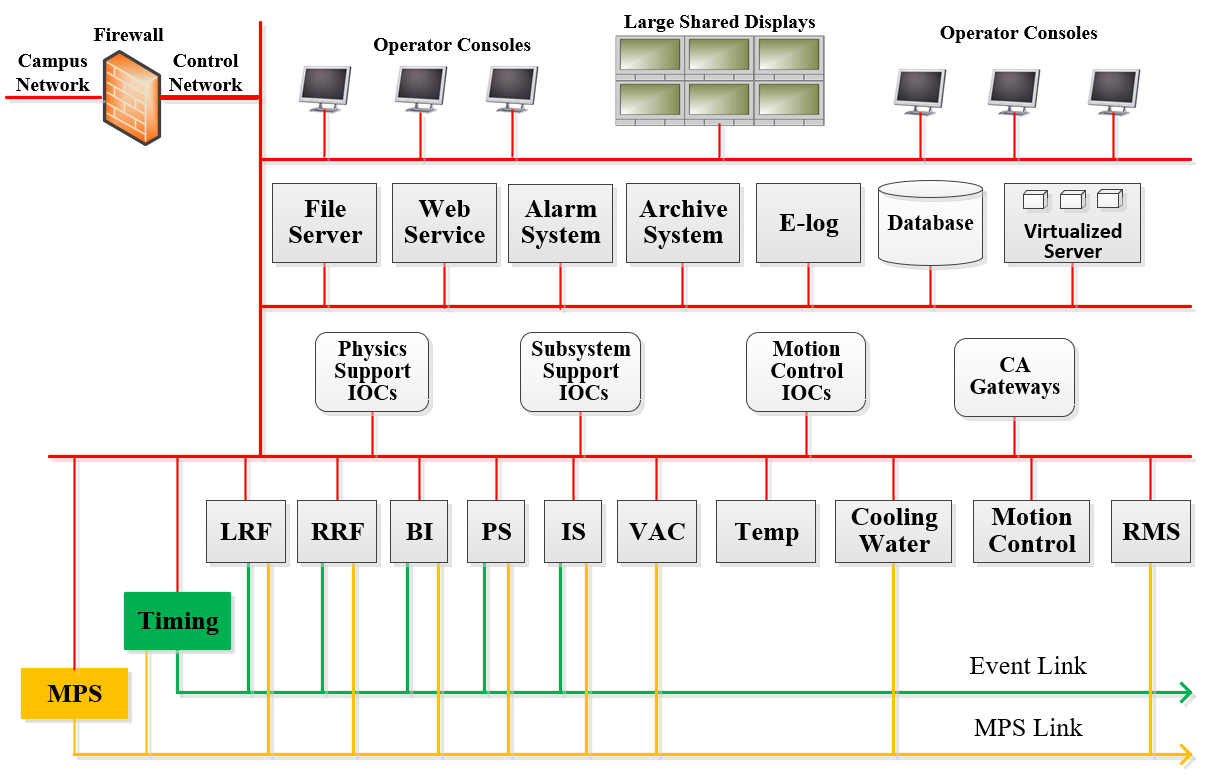 Information we care about PV
Owner
Live Value
Historical Value
Location
EPICS
PV
IP Address
Put Log
Number of PV
Alarm State
Information we care about PV
There are many tools to collect these information in EPICS community
Browsing these PV related information via web pages is more convenient
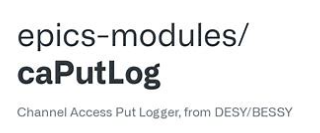 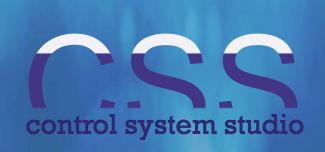 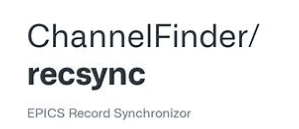 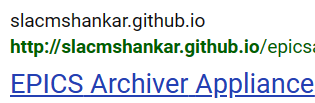 Design of PV Browser
Front end：Vue.js  framework +PrimeVue component library
Backend：Node.js and community existing tools
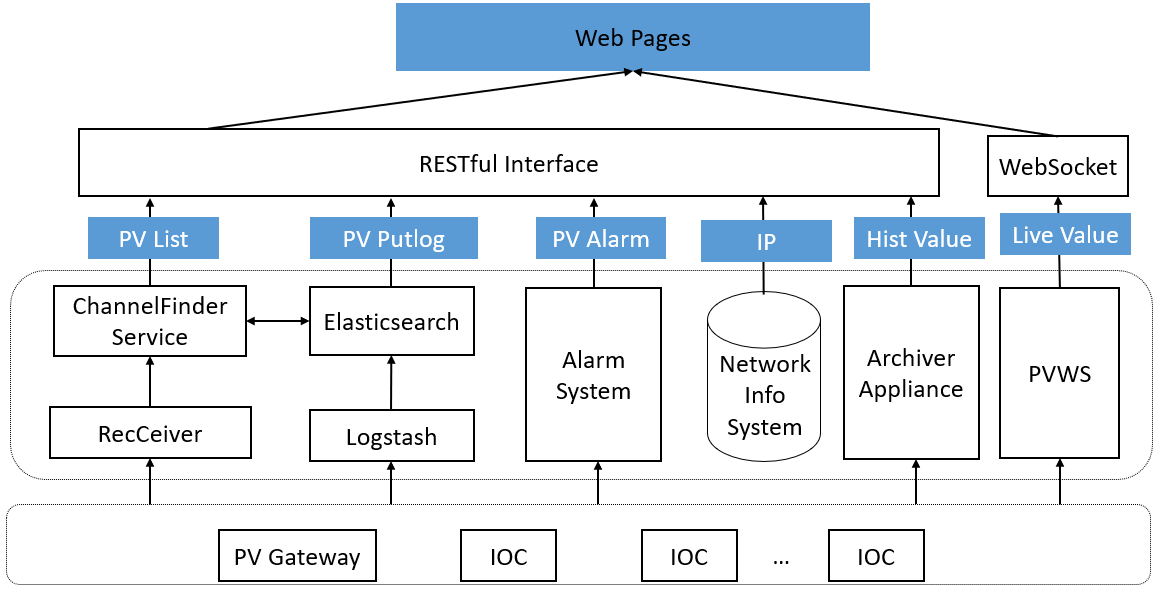 PV List
Directory service tool ChannelFinder and EPICS record synchronizer tool RecSync
Web pages get PV record data from ChannelFinder service and ElasticSearch directly
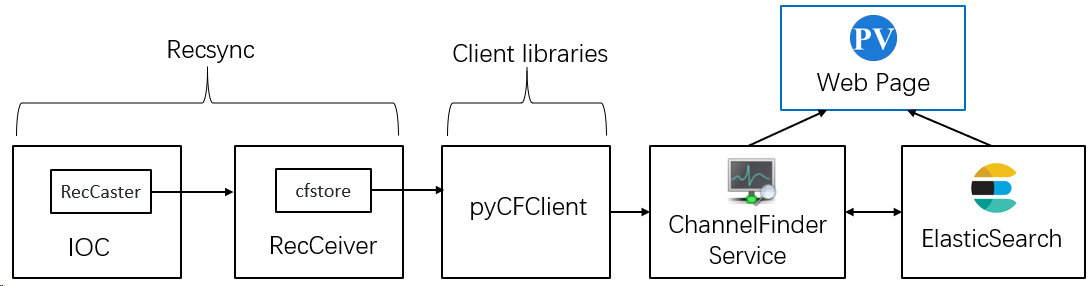 PV list module
PV List
PV name list, IOC name list, IOC IP list and PV detailed information can be showed in the main page
List Data
Hist Data
Putlog
Network
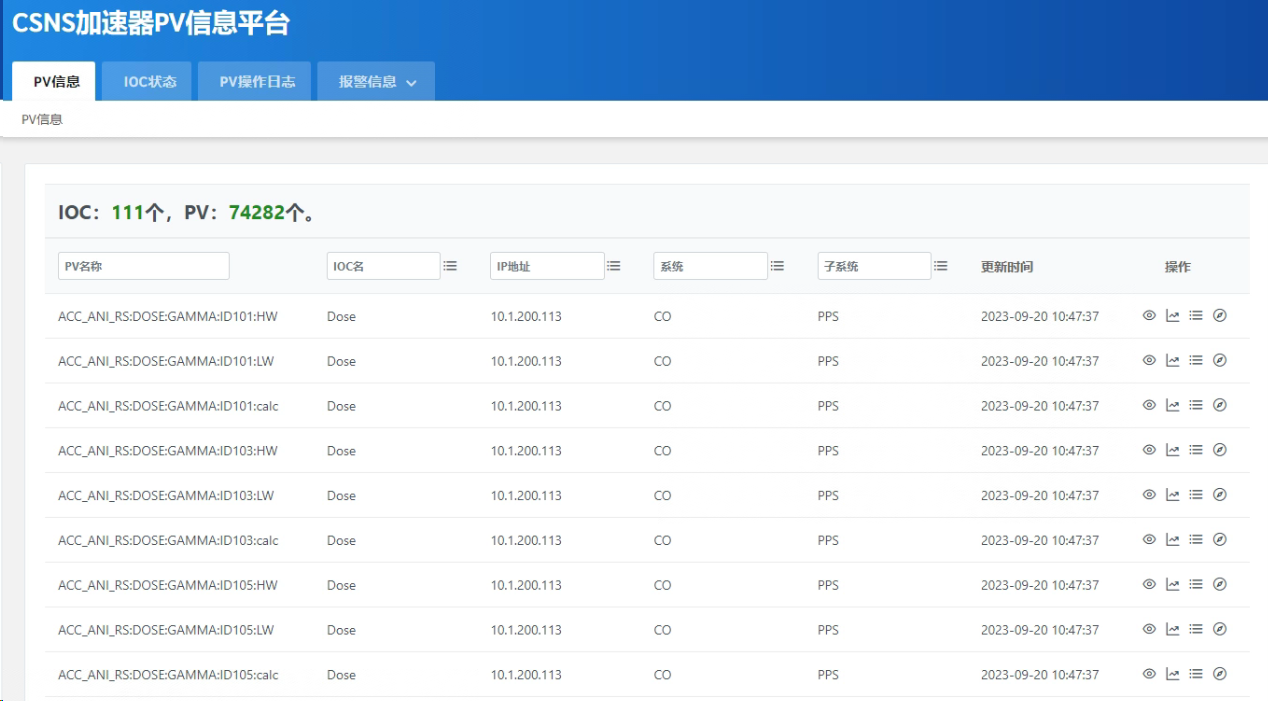 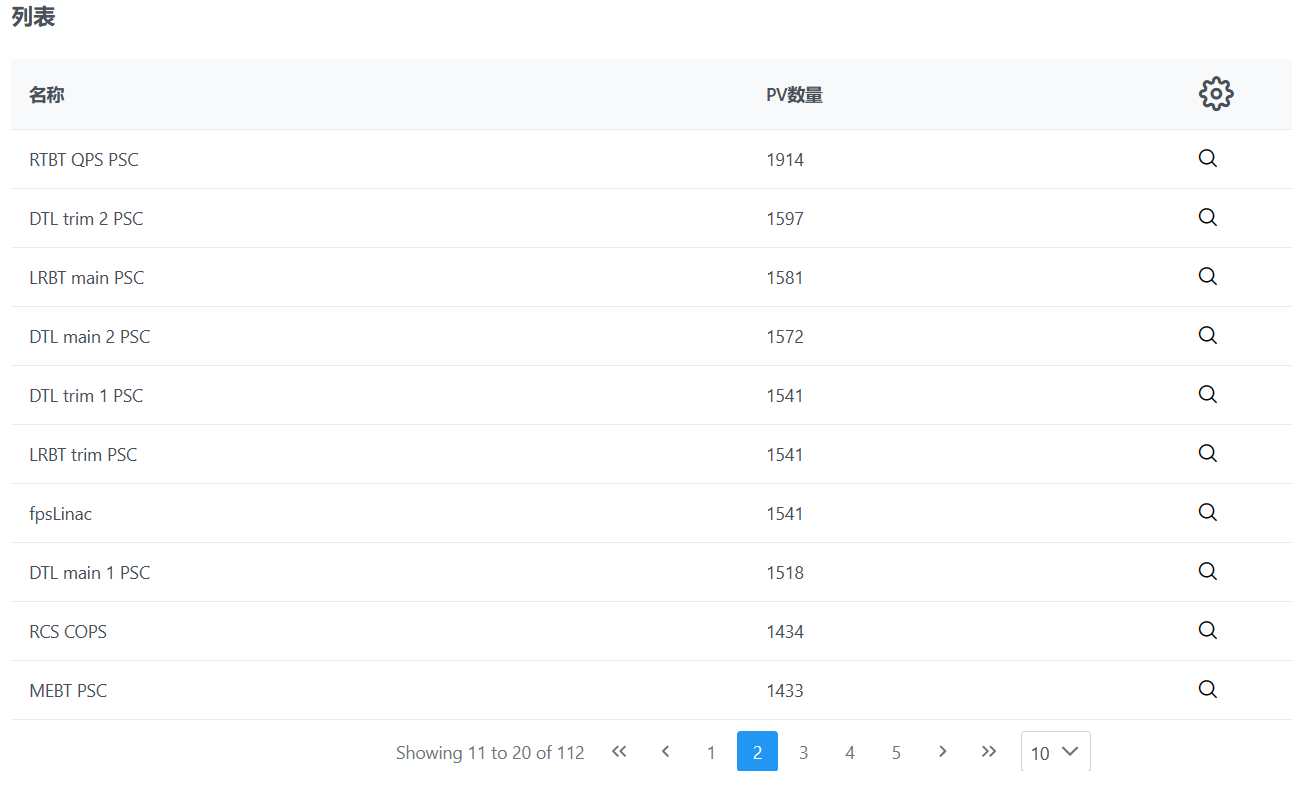 IOC List
PV List main page
PV Live Data
PV Web Socket tool PVWS was adopted as the backend
Web page subscribes the PV live data and alarm state
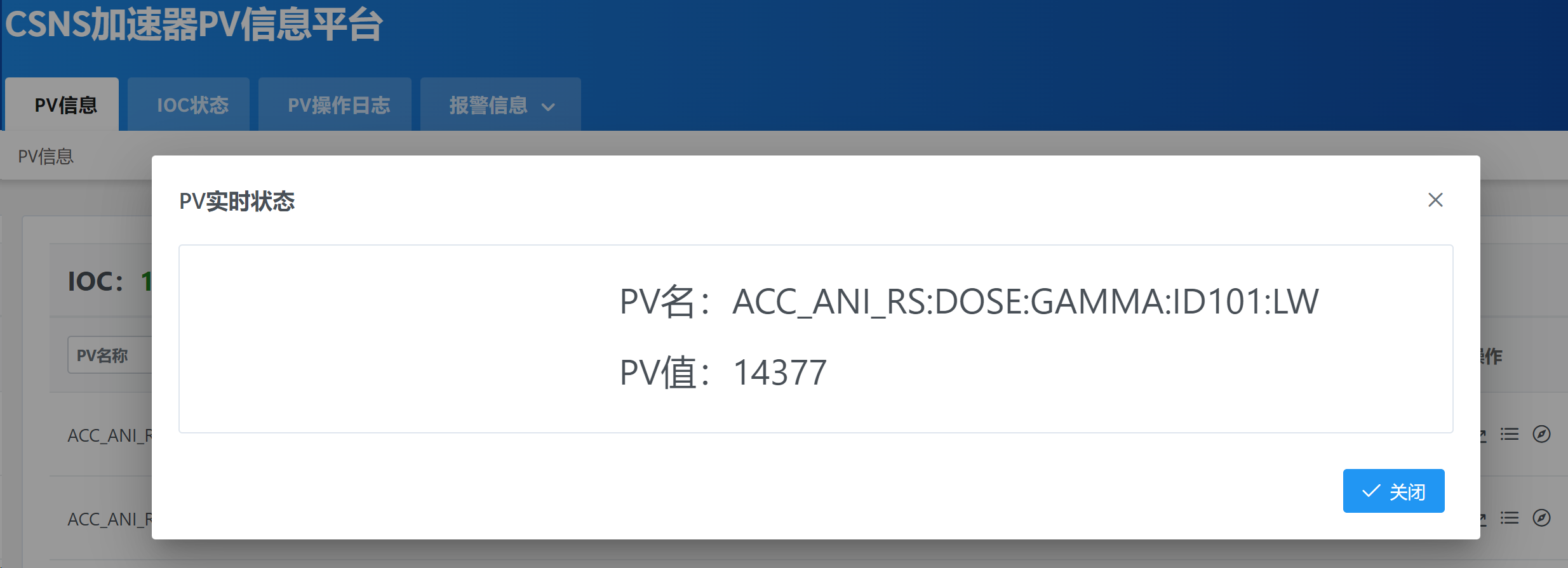 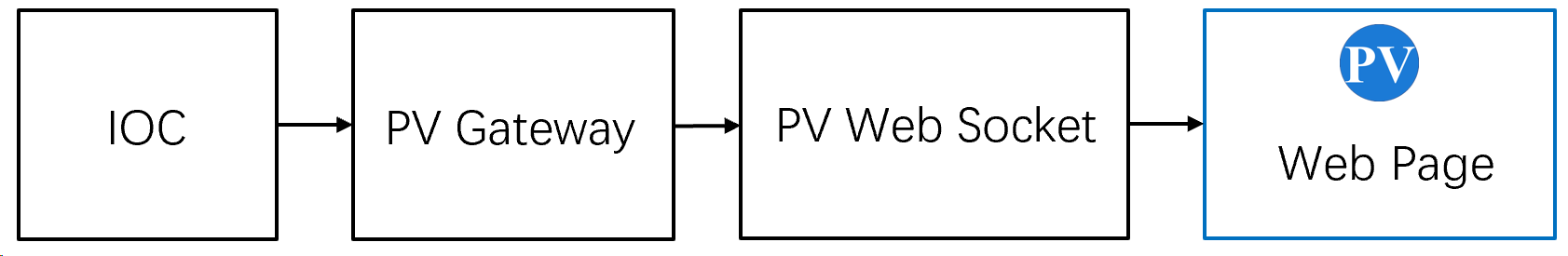 PV Live data
PV live data module
PV Historical Data
The EPICS Archiver Appliance supports data retrieval in multiple formats/MIME types.  PV browser calls the in-built web service to show the historical data
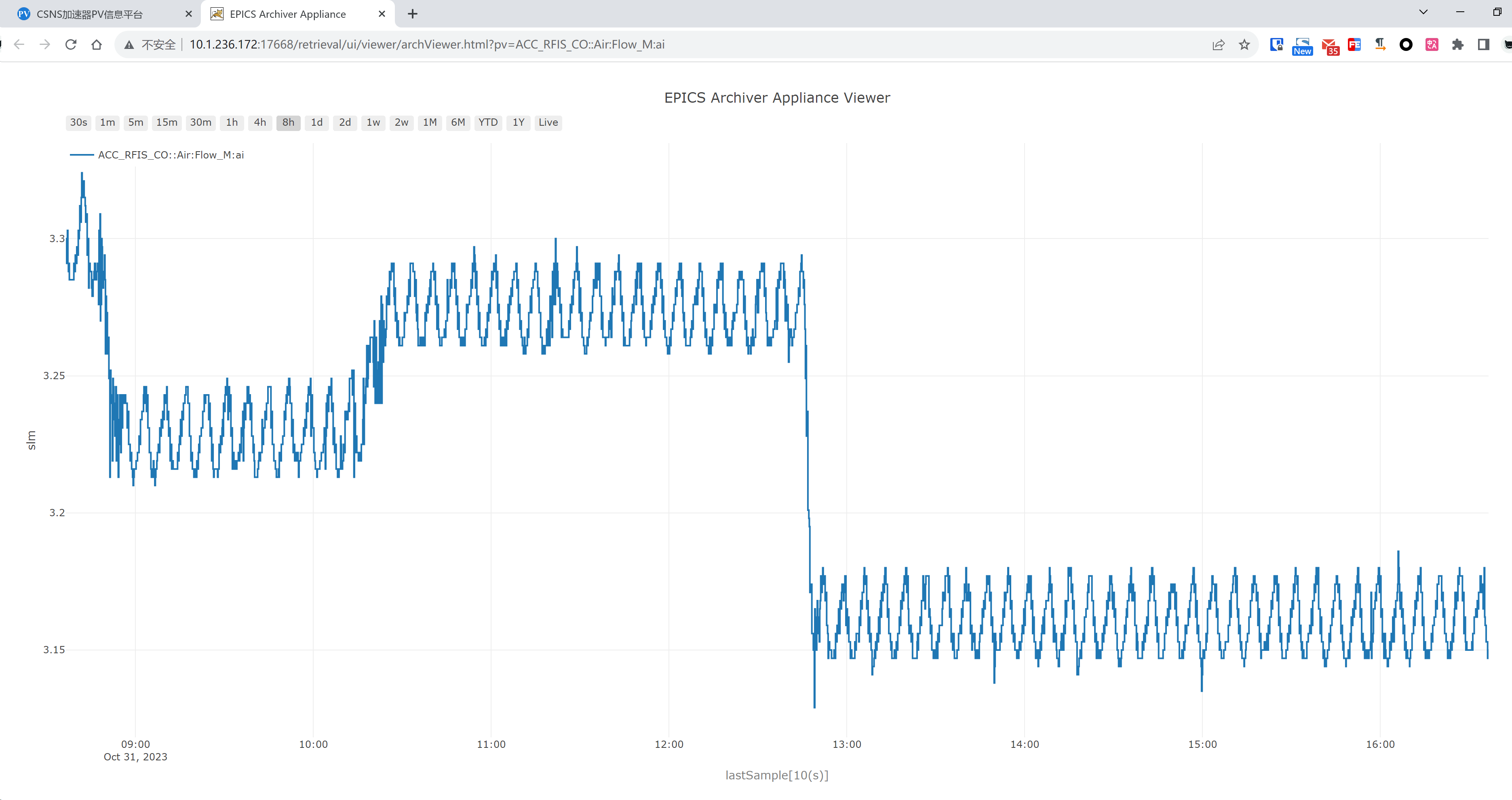 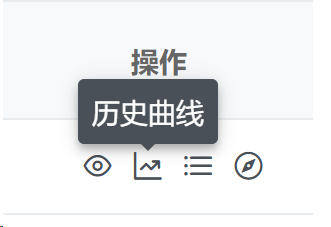 PV Historical Data
PV Putlog
Usually, CaPutLog module and iocLogServer were used to collect the PV put log , the Put log was stored in separated local files, it is hard to read
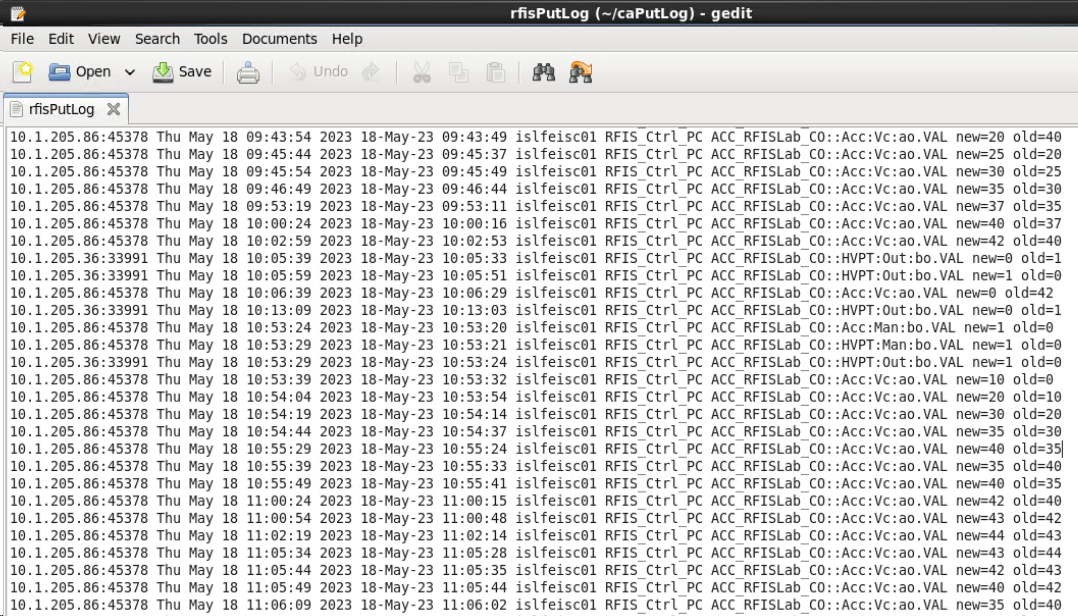 The content of iocLogServer log file
PV Putlog
CaPutLog module and Logstash were adopted, the put log was saved into ElasticSearch
Web page gets PV put log from ElesticSearch
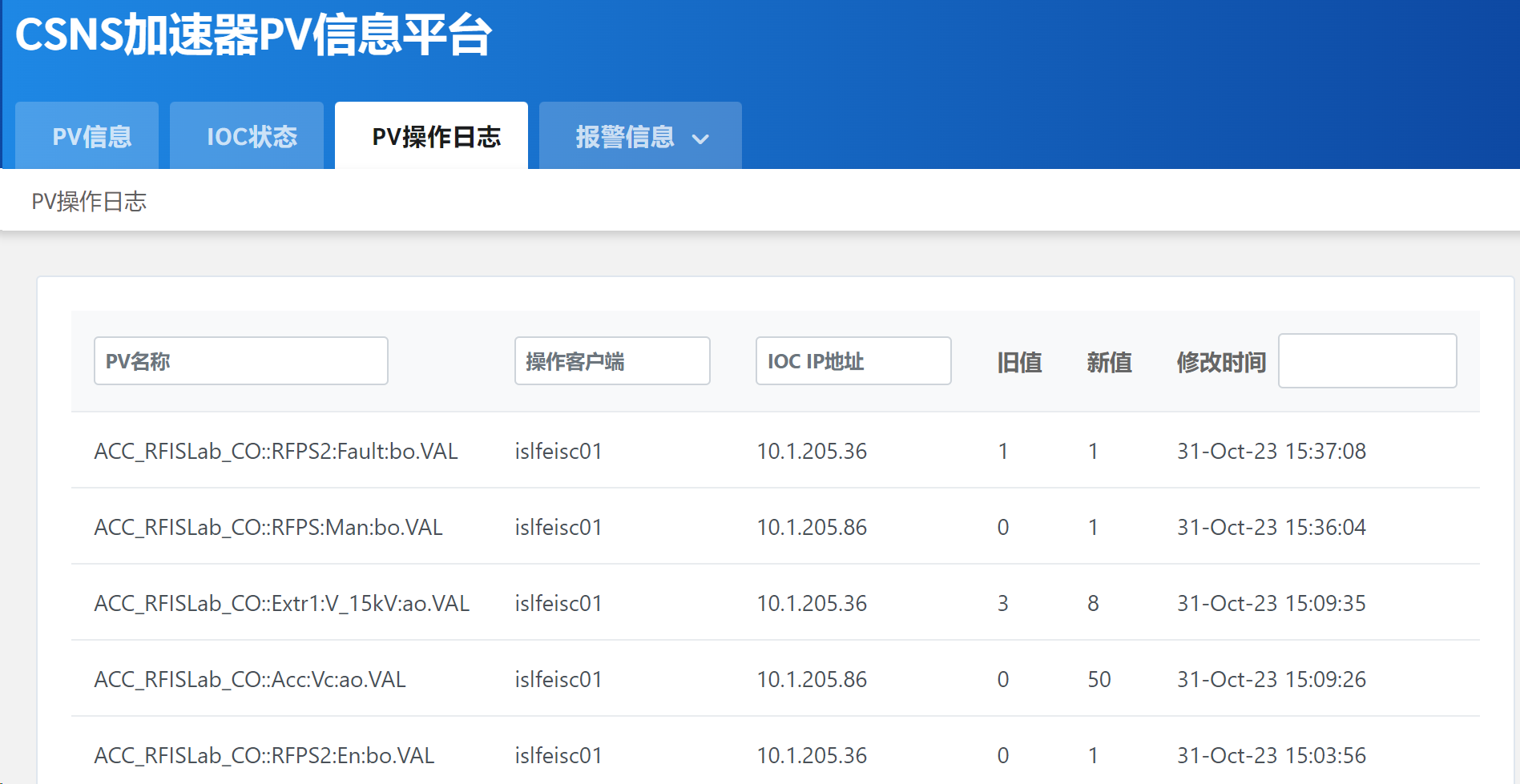 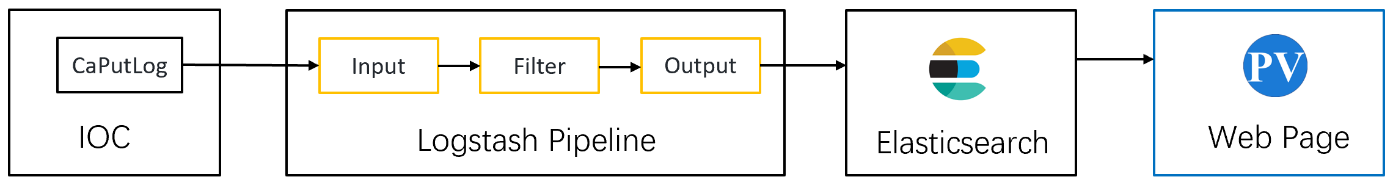 PV Put log module
PV put log page
PV Alarm State
Pheobus kafka based alarm system was used
Web page get the active alarms directly from kafka
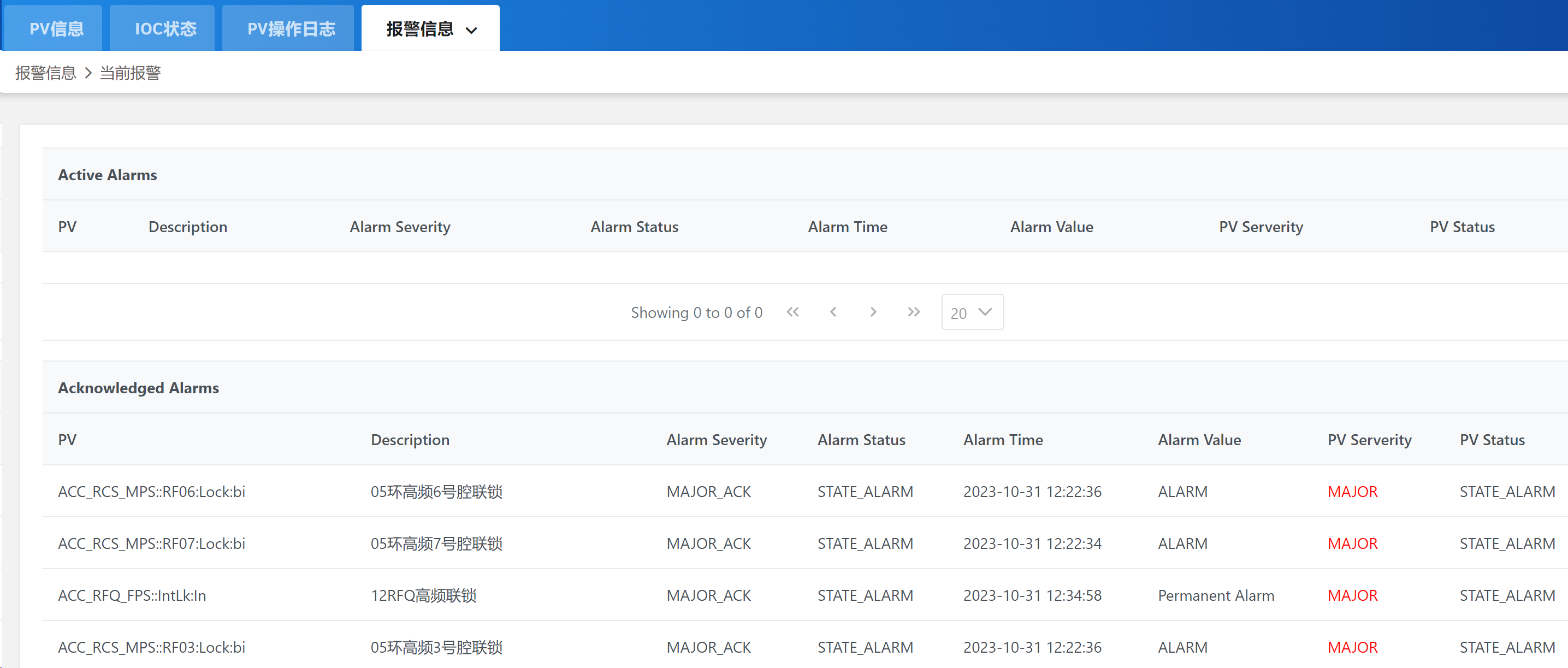 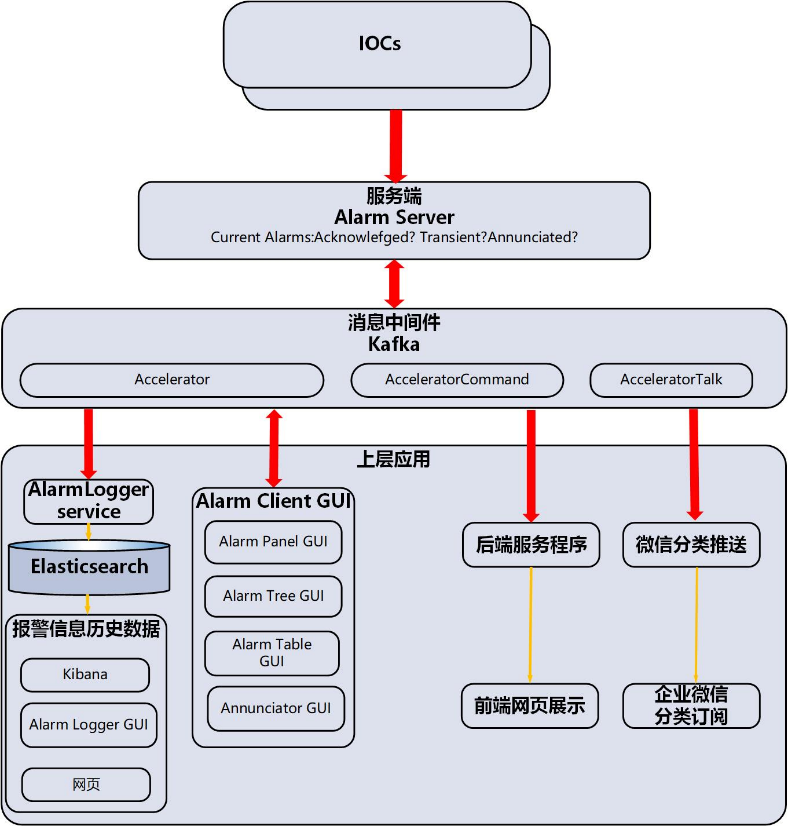 The Phoebus kafka alarm system deployed at CSNS
Active alarm page
PV Alarm State
Web page gets alarm history from the Phoebus alarm system in-built RESTful API
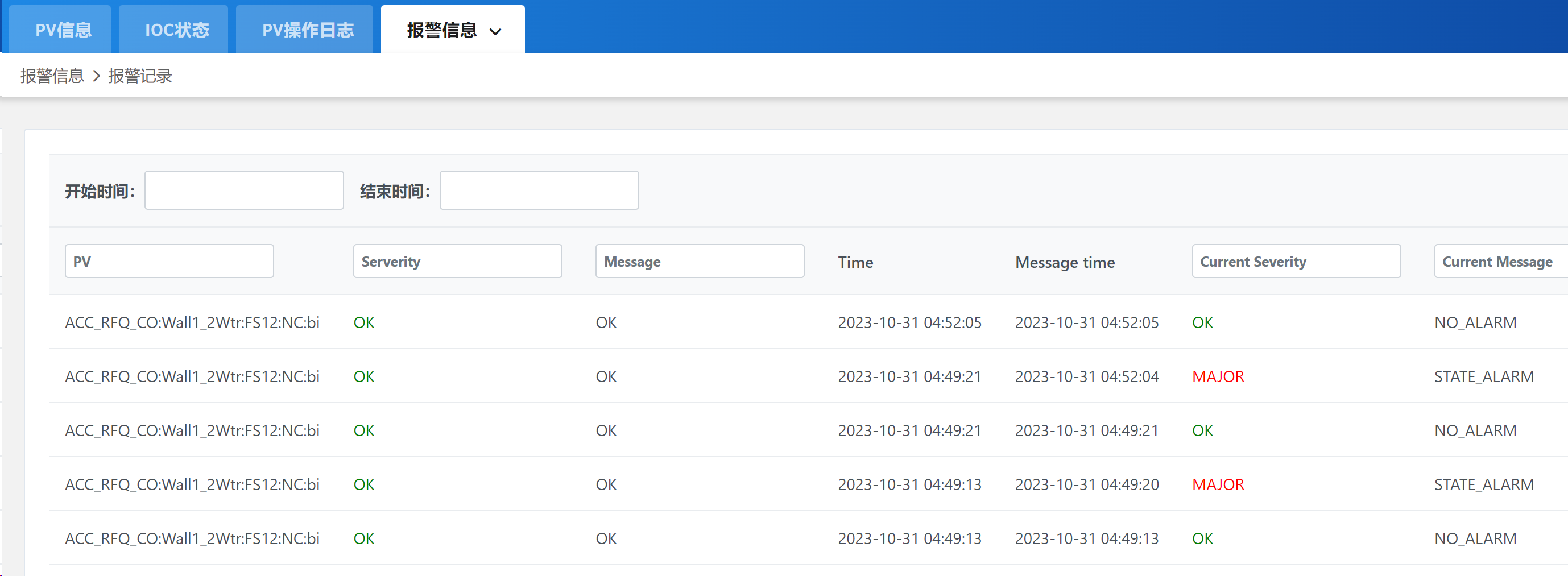 Alarm history page
IOC Status
A python application periodically get the 1st PV of each IOC from ElasticSearch, and save to MongoDB
Get the value of these PVs via PVWS, if these PVs are all alive, then the IOCs are all alive
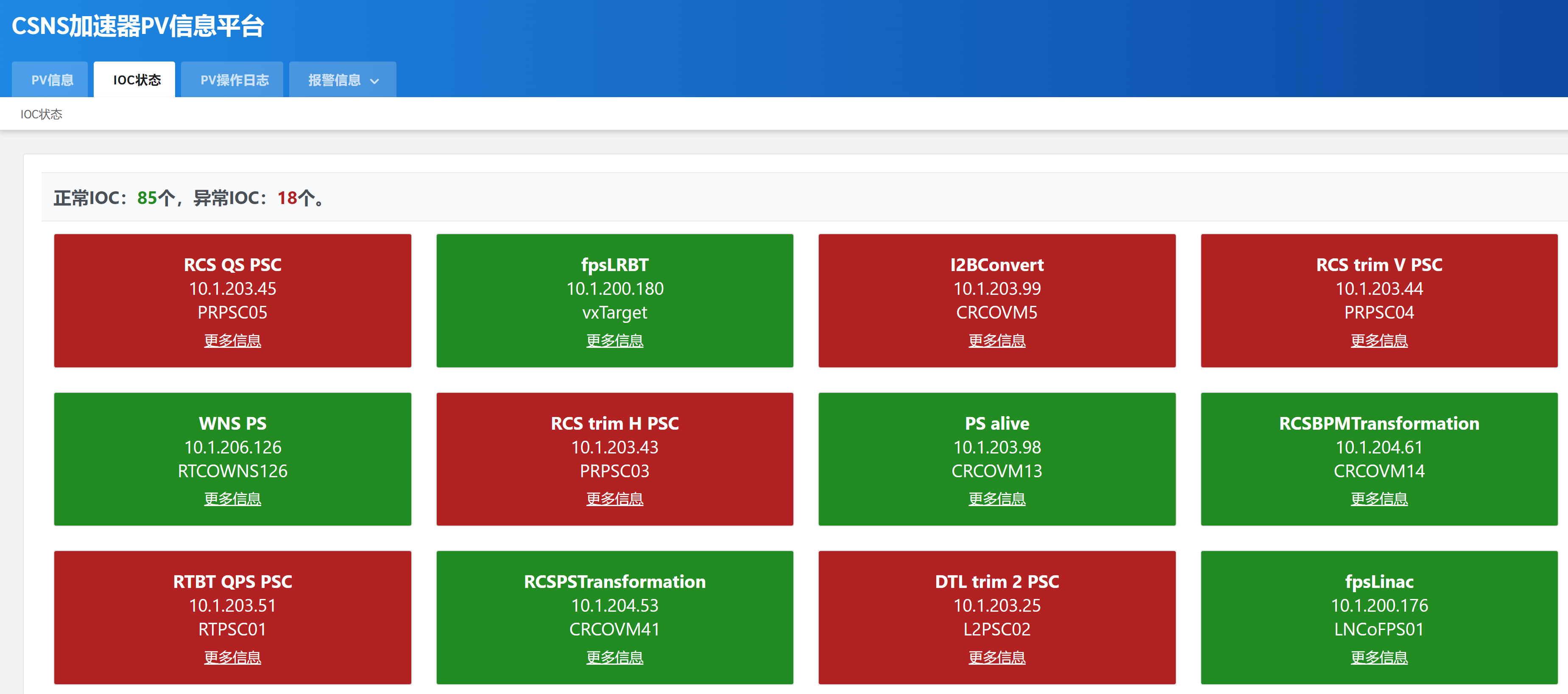 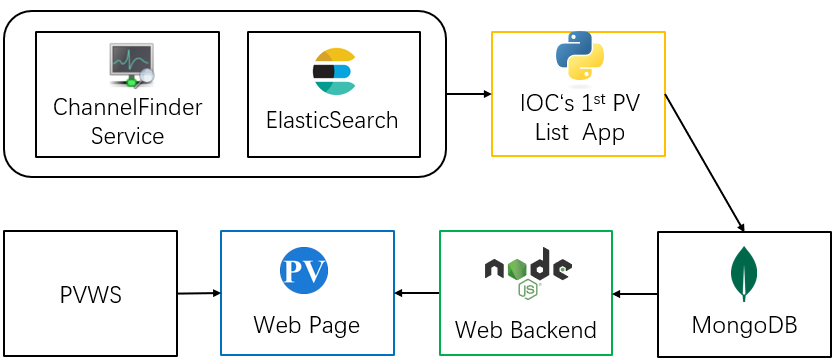 IOC status module
IOC Status page
IOC Status
From this page, more detailed PV information can be acquired
This page is useful after the long shutdown of the accelerator
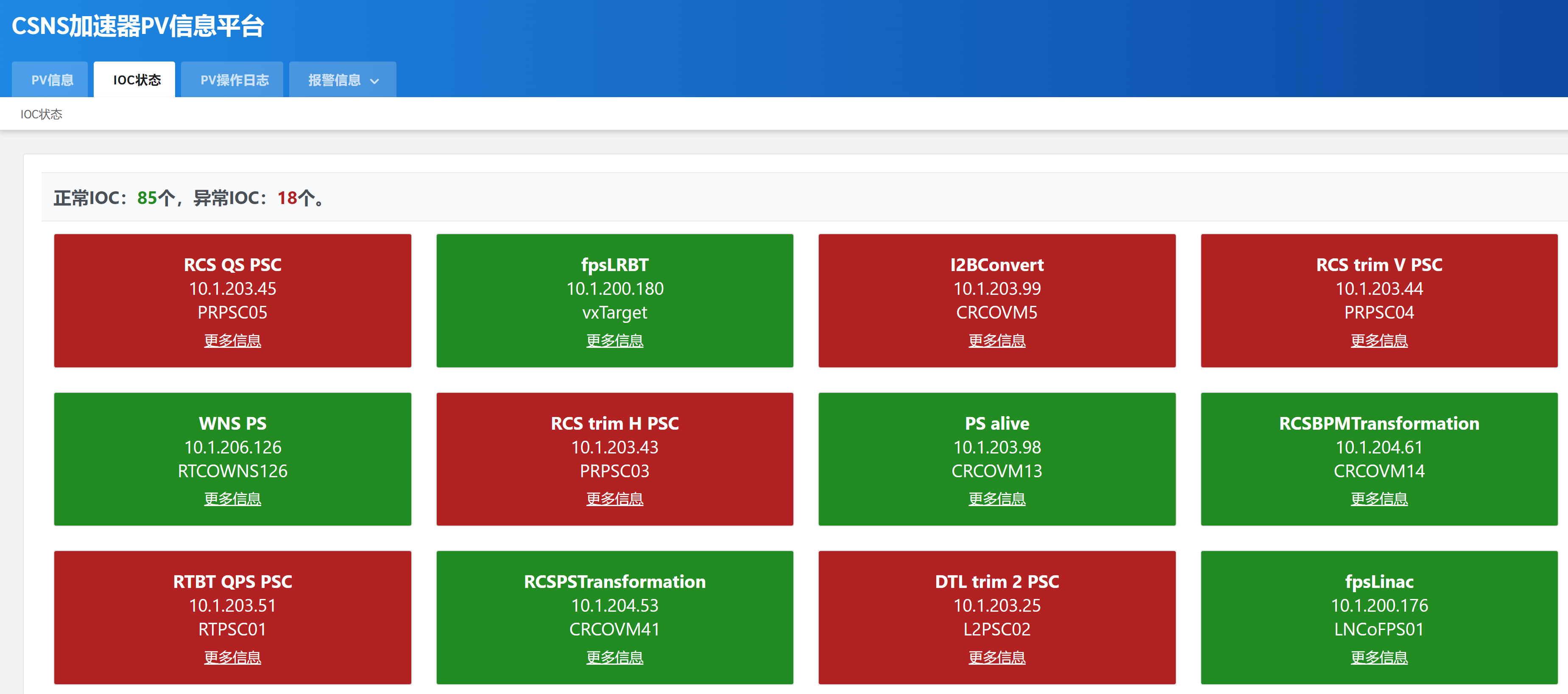 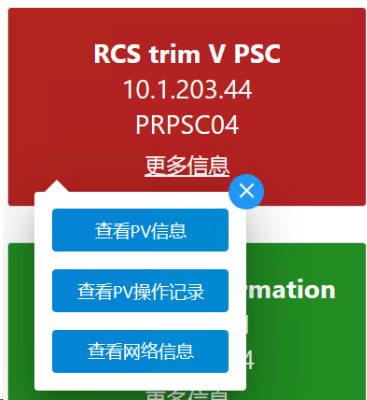 IOC Status page
IOC Network Information
The IOC detailed network information can also be queried 
Operators can quickly get the related switch information
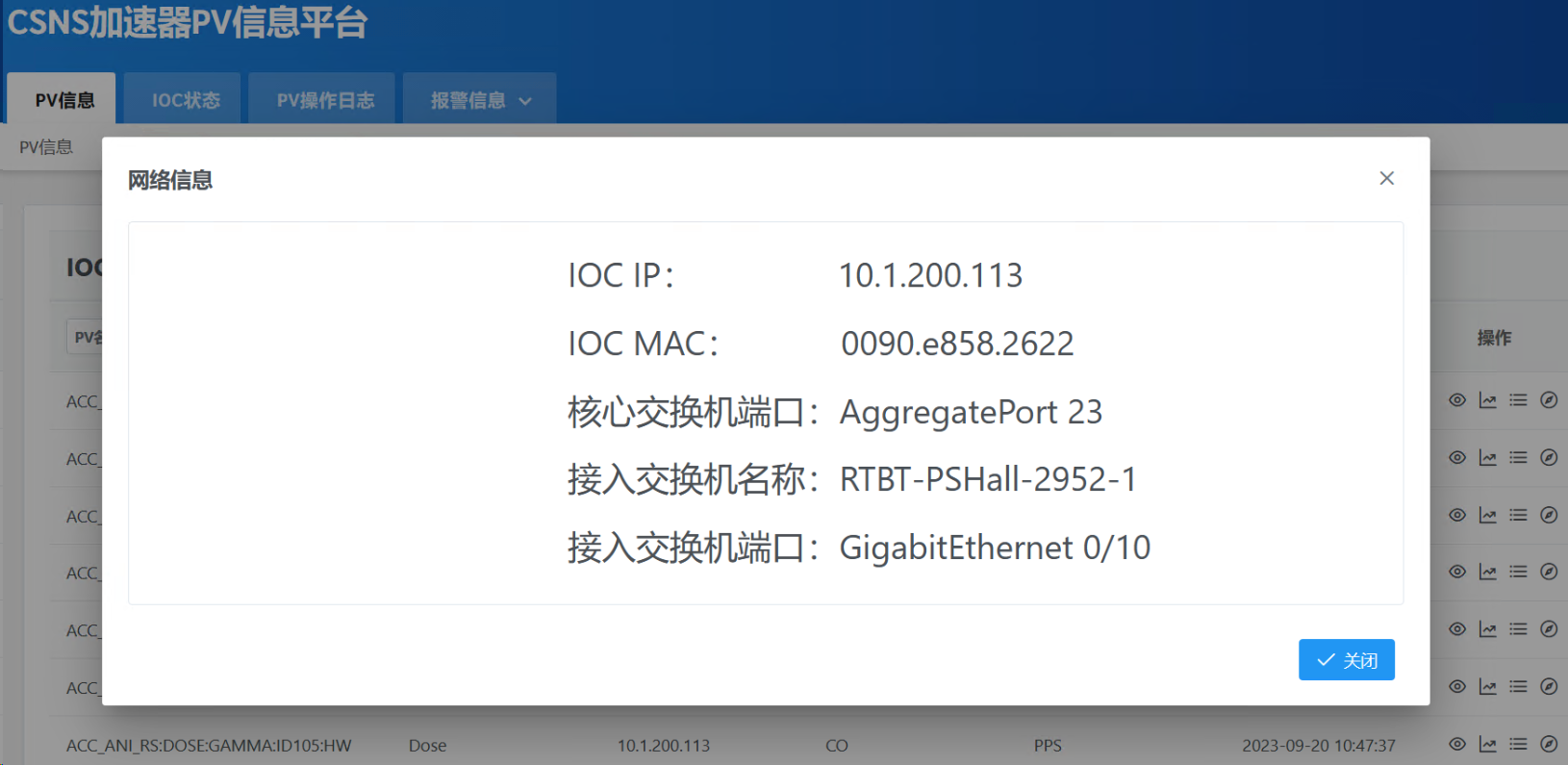 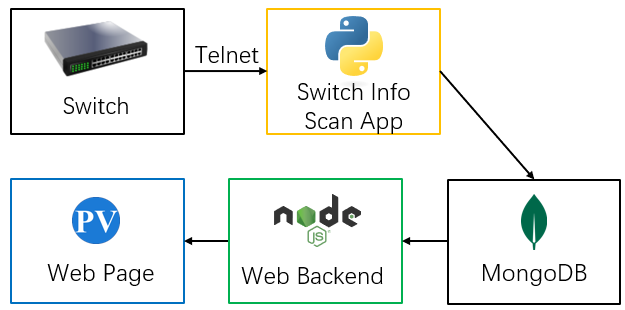 The detailed IOC network information
IOC Network Information
List all the IP addresses used for EPICS IOCs, then we can go to the each of the IOC for the detailed information
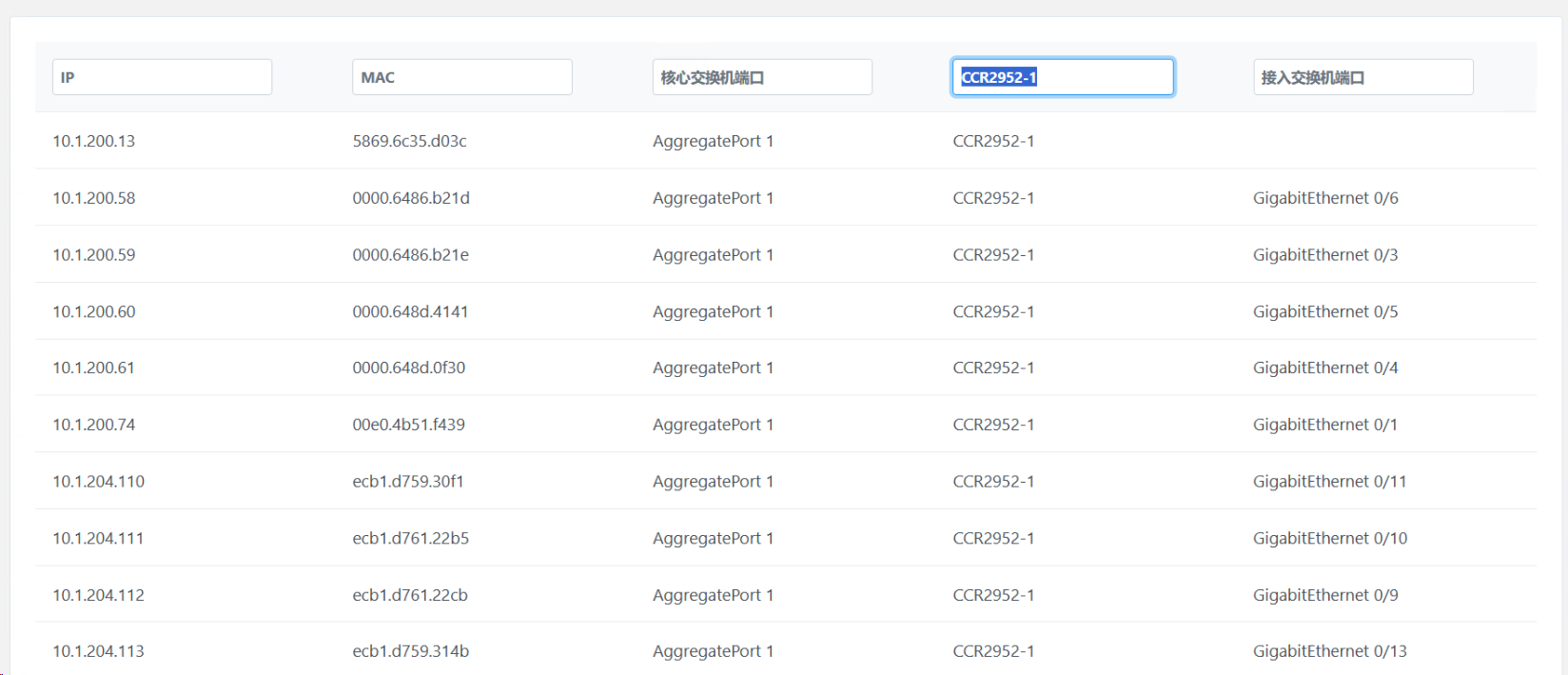 Deployment of PV Browser at CSNS
Proxy server Nginx was adopted to deploy the PV Browser 
The system was deployed at CSNS accelerator in 2022. Now, it is frequently used by the operator
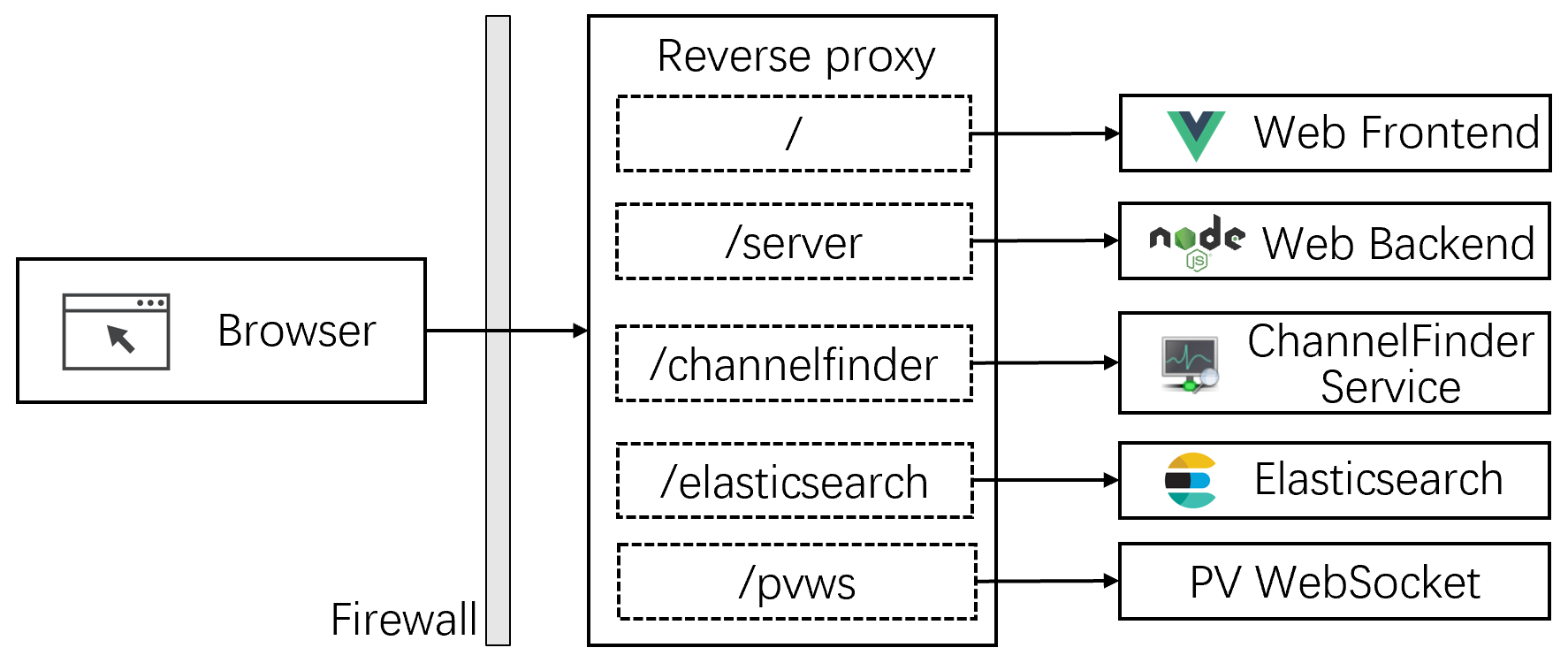 Campus Network
Accelerator Network
Thank you for your attention!
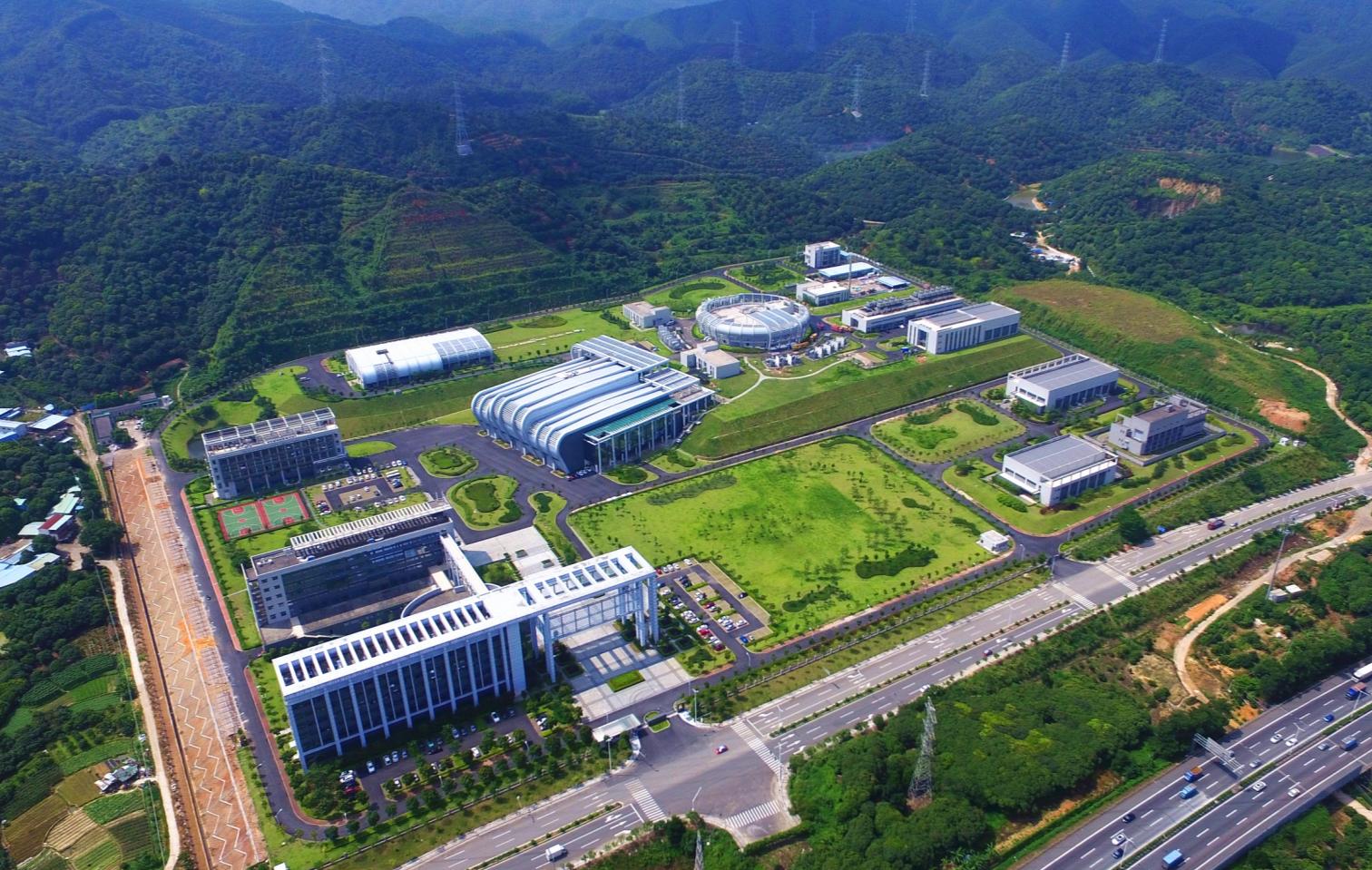